ФОНД РАЗВИТИЯ ПРОМЫШЛЕННОСТИ
МОСКОВСКОЙ ОБЛАСТИ
НОВЫЕ ПРОГРАММЫ ФИНАНСИРОВАНИЯ
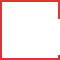 ЗАЙМЫ НА ПРИОБРЕТЕНИЕ ОБОРУДОВАНИЯ
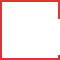 ЗАЙМЫ НА ПРИОБРЕТЕНИЕ ОБОРУДОВАНИЯ
Целевое назначение займа
Приобретение промышленного, контрольно-измерительного и испытательного оборудования, технологическая оснастка
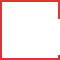 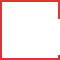 Получатели займов
Критерии отбора проектов
- Увеличение/обновление производственных фондов
- Дополнительные налоги, рабочие места
- Финансовая состоятельность и наличие обеспечения
- Юридическая состоятельность участников проекта
- ОКВЭД 2: раздел С, за исключением производства продукции военного назначения
Российские юридические лица, реализующие проекты в Московской области, в т.ч. через обособленные подразделения
Рассмотрение за 20 рабочих дней
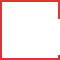 ЛИЗИНГОВЫЕ ПРОЕКТЫ
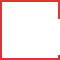 ЛИЗИНГОВЫЕ ПРОЕКТЫ
Целевое назначение займа
Приобретение промышленного, контрольно-измерительного и испытательного оборудования, технологическая оснастка
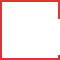 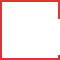 Получатели займов
Критерии отбора проектов
- Увеличение/обновление производственных фондов
- Дополнительные налоги, рабочие места
- Финансовая состоятельность и наличие обеспечения
- Юридическая состоятельность участников проекта
- ОКВЭД 2: раздел С, за исключением производства продукции военного назначения
Российские юридические лица, реализующие проекты в Московской области, в т.ч. через обособленные подразделения
Реализация через уполномоченные лизинговые компании
ФОНД РАЗВИТИЯ ПРОМЫШЛЕННОСТИ
МОСКОВСКОЙ ОБЛАСТИ
www.frpmo.ru
+7(495)136-99-09
info@frpmo.ru